Workshop on DWD

October 5-6, 2023, Trondheim
Hydraulic consideration in DWC design
Xigang Yuan  

yuanxg@tju.edu.cn

Tianjin University
State Key Laboratory of Chemical Engineering (Tianjin university)
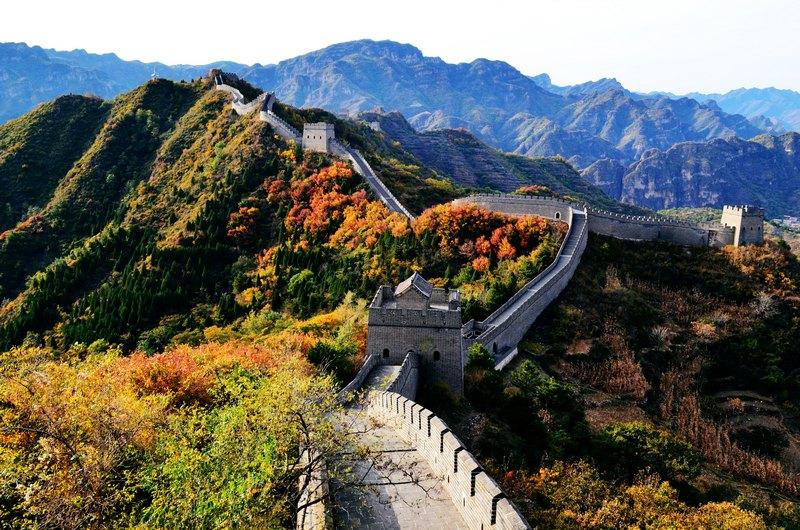 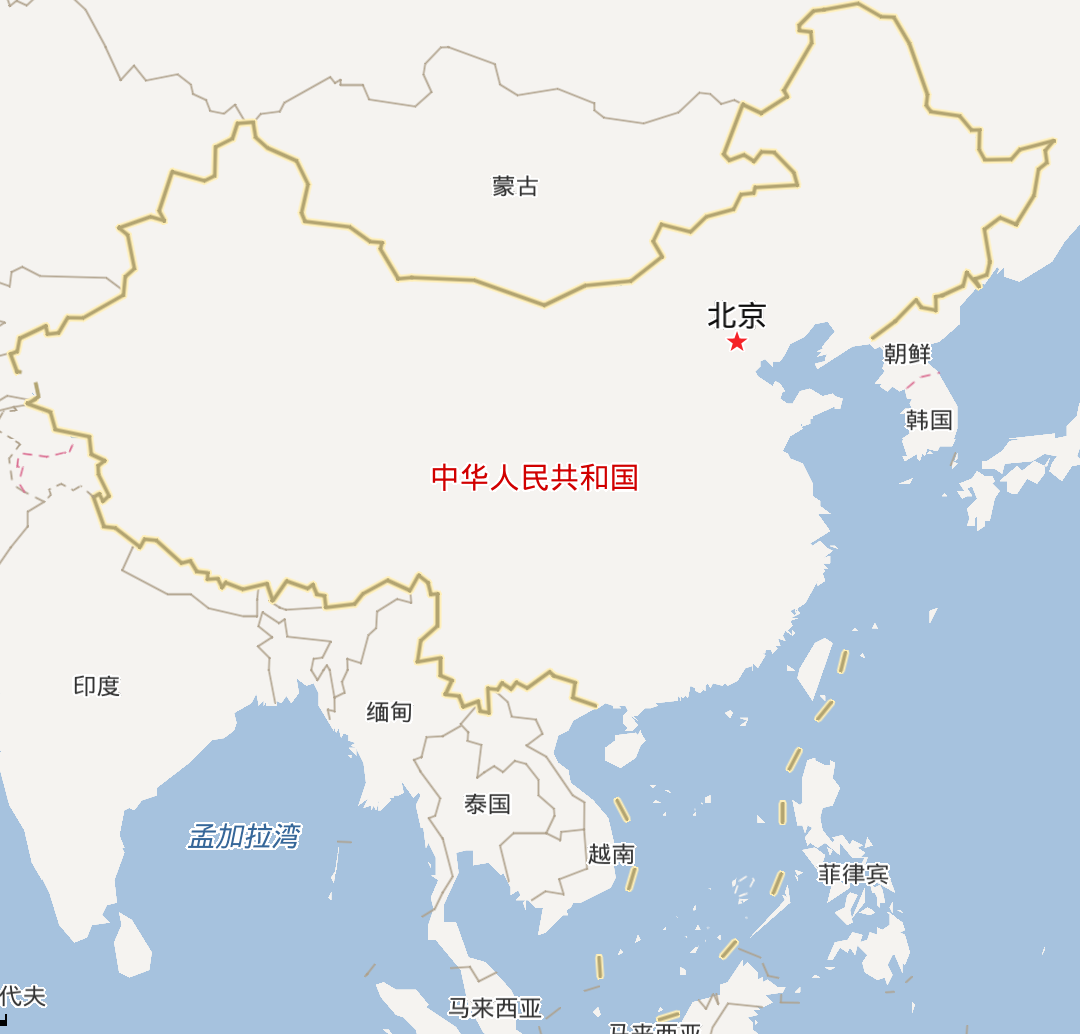 Mongolia
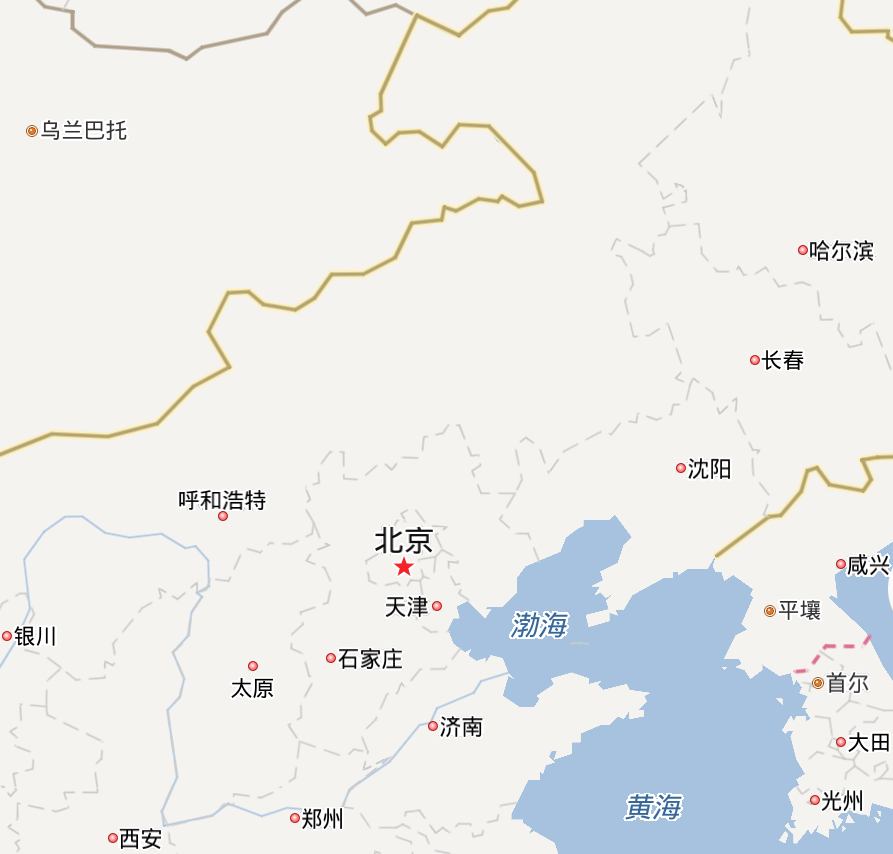 Beijing
China
Tianjin
India
Tianjin University  founded in 1895
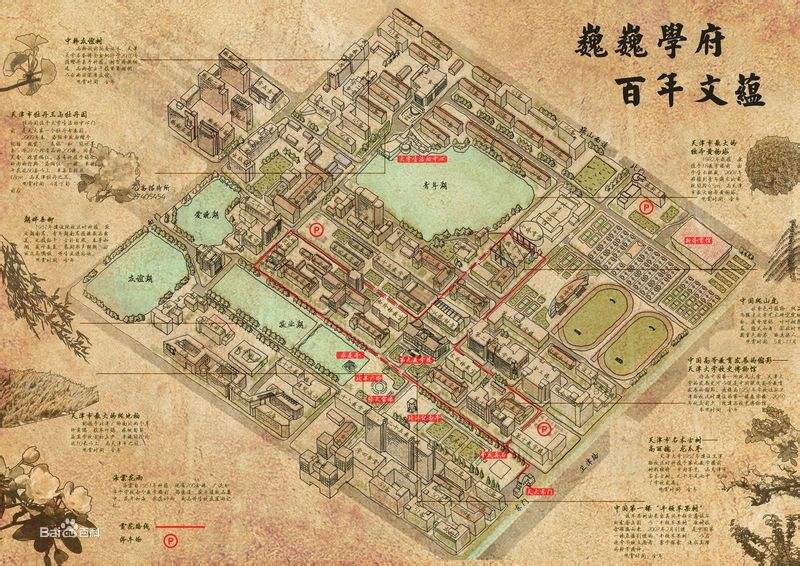 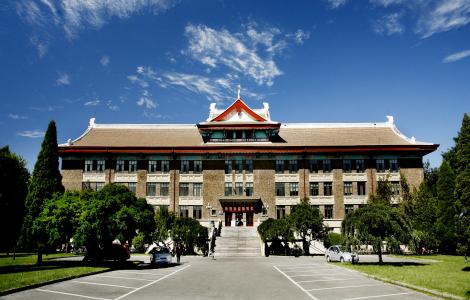 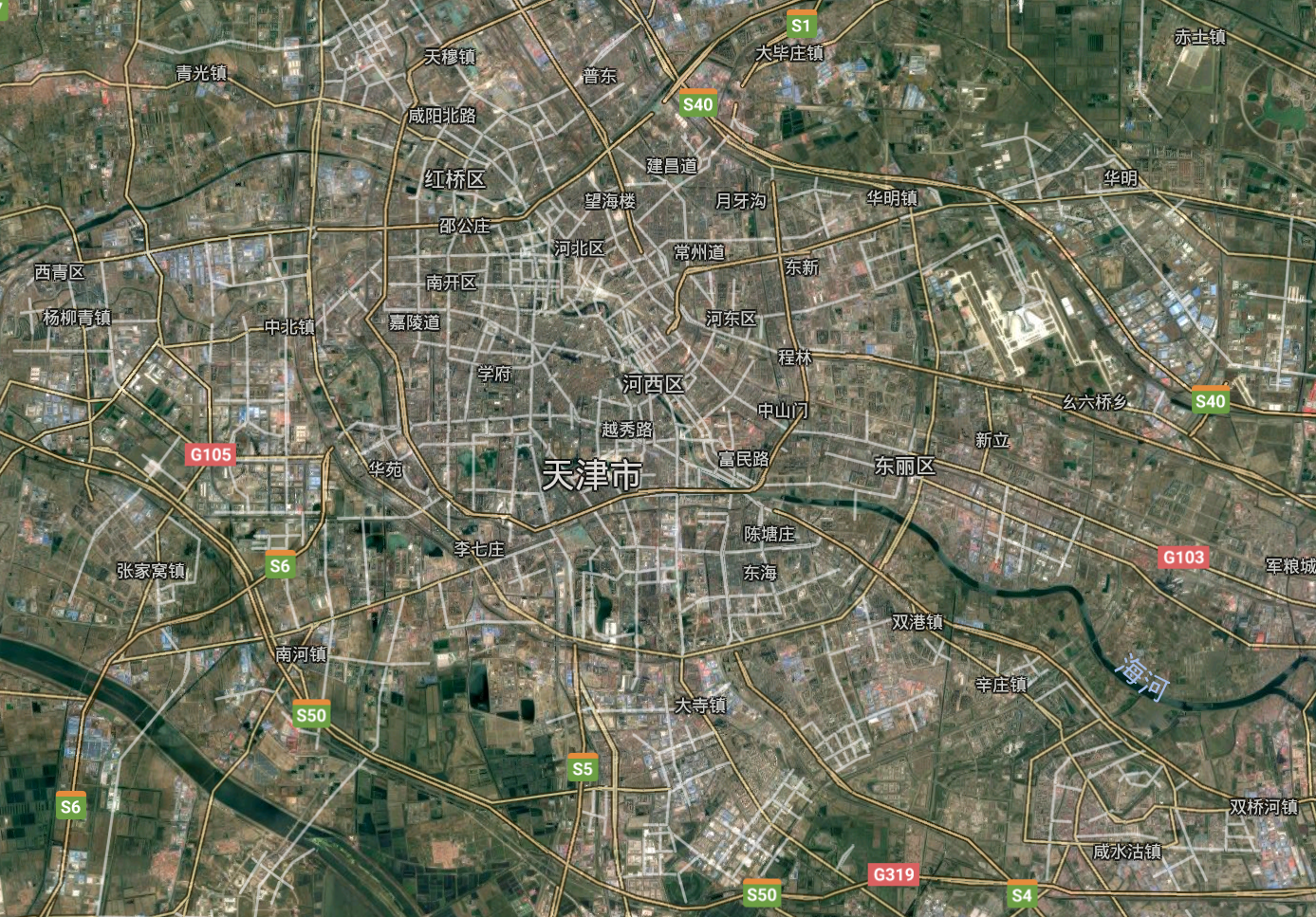 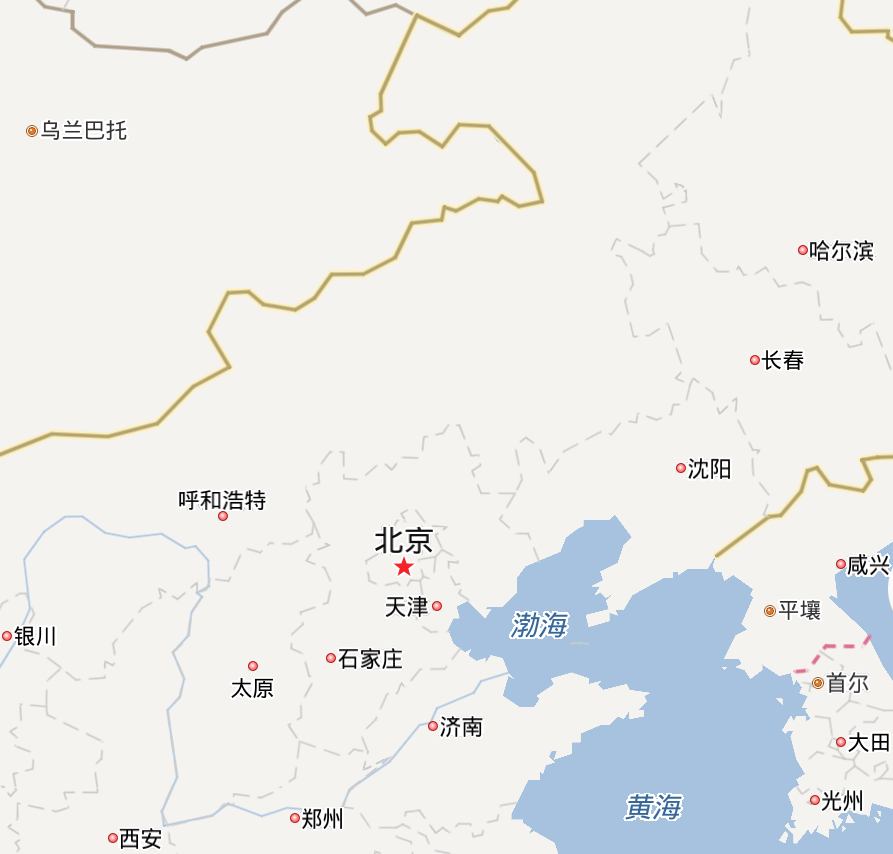 Weijin campus
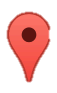 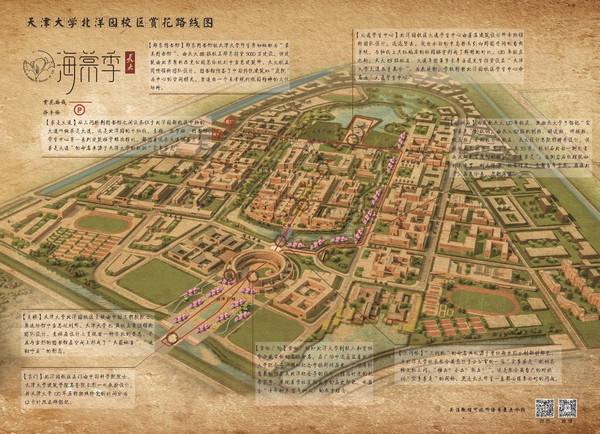 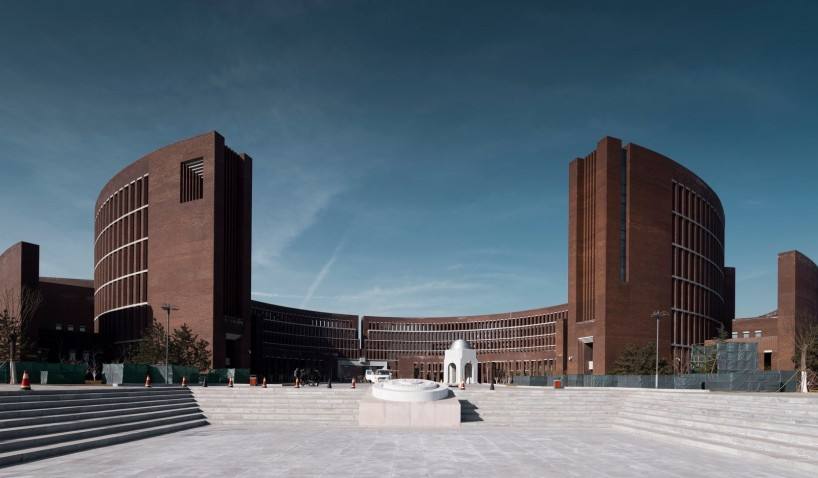 Peiyang (new) campus
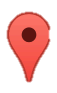 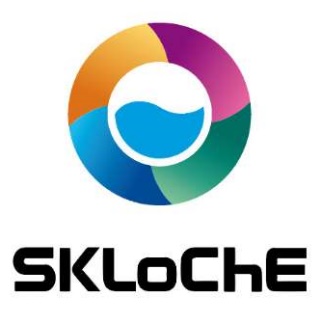 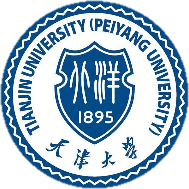 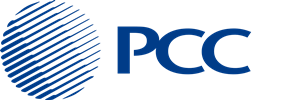 Hydraulic consideration in DWC design
Xigang Yuan  

yuanxg@tju.edu.cn

Tianjin University
State Key Laboratory of Chemical Engineering (Tianjin university)
Outline
Freedom analysis of simple distillation 
Design of Dividing Wall Column 
Hydraulics consideration
Solution method
Examples
Applications
Freedom analysis of simple distillation
Variables:
or
number of 
variables
are given
MESH equations
Material balance
Equilibrium
number of 
equations
Summation
Heat balance
Freedom analysis of simple distillation
Number of freedoms
Number of freedoms = number of vars. – number of eqs.
If stage pressures are fixed (modeled), the free variables need to be decided in simulation (design) are usually:
N, NF, R, and D   (rating) or
N, NF, xLK, and xHK   (design)
Freedom analysis of simple distillation
Pressures
Usually, to close the equation system, a P1 is chosen and 
   Pj+1 = Pj + P
where P is a constant
P need to be estimated and checked when choosing column diameters in the design
Then, decision (free) variables for design become:
      P1, N, NF, xLK, and xHK
Design of Dividing Wall Column
D
Liquid split
R
1
S
F
5
2
3
6
Vapor
Split
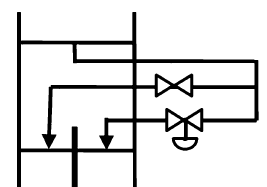 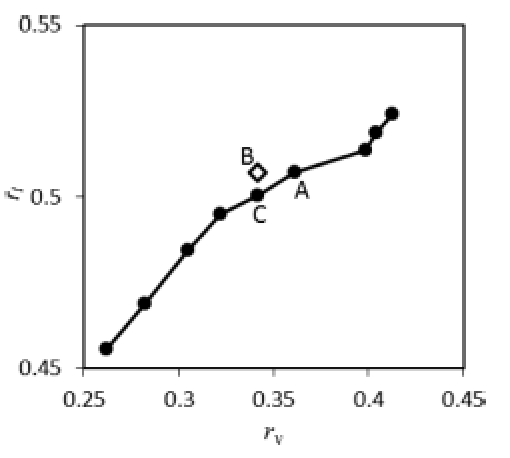 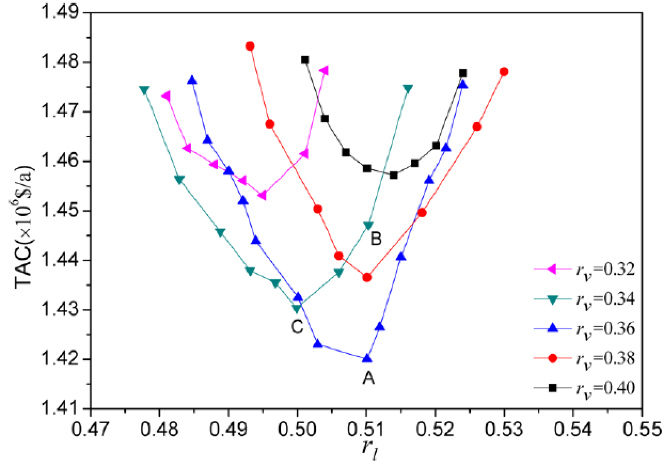 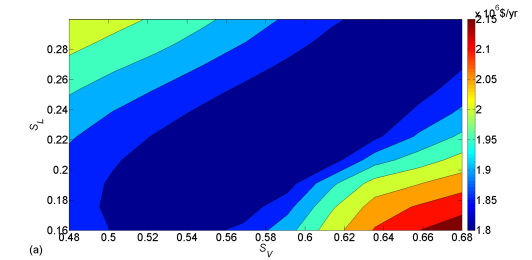 W
4
?
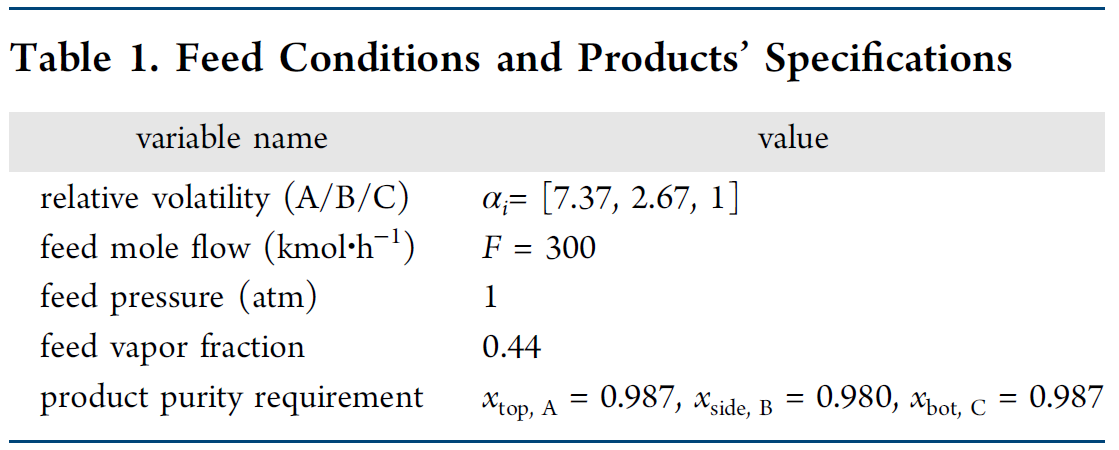 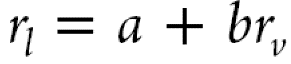 a=0.297  
b=0.640
Ge et al., Ind. Eng. Chem. Res. 2014, 53, 13383−13390
Design of Dividing Wall Column
Major challenges for design of DWC:
Pressure drops of the two sides – Hydraulic effect
constant pressure drop – checking – correction approach is difficult to apply 
Simultaneous solution for the pressure drops is necessary
Convergence issue
Hydraulics consideration
Pressure drop model for sieve tray by Bennett et al. (AIChE J., 1983, 29(3) , 434)
Pressure drop caused by the liquid inventory on a tray
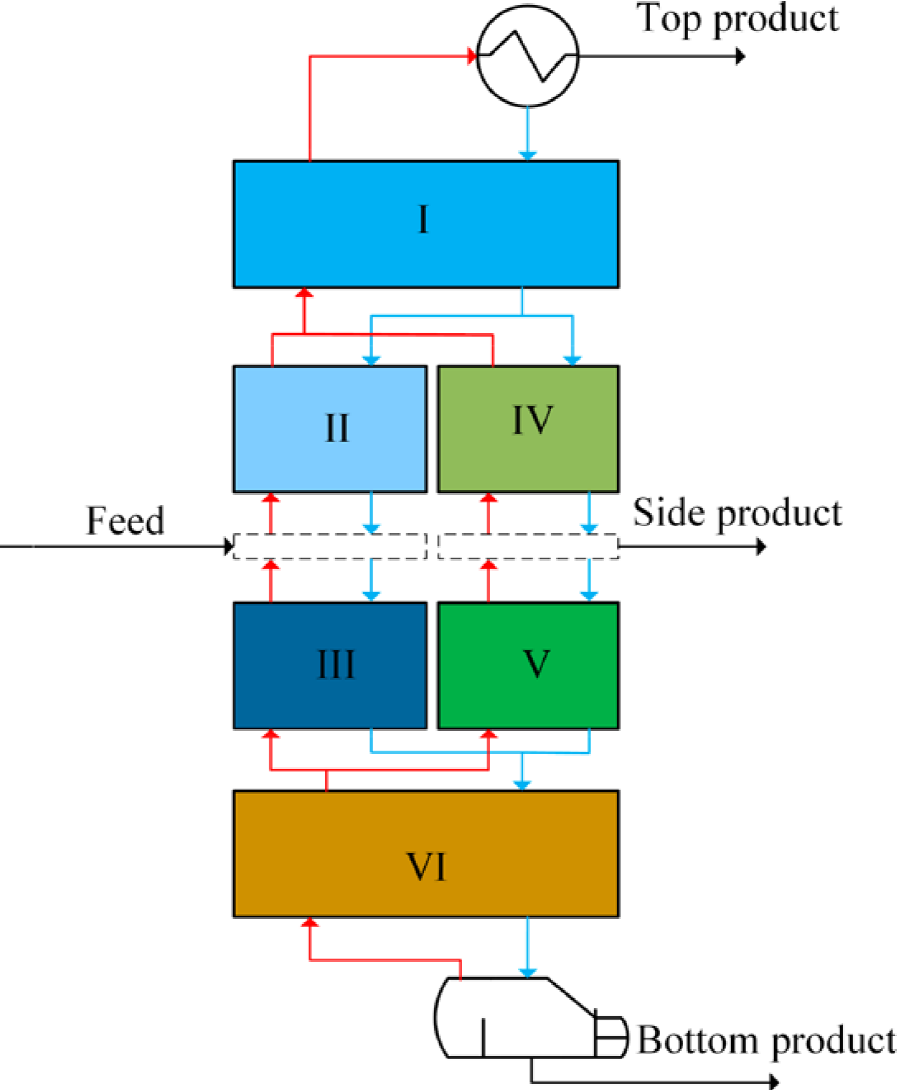 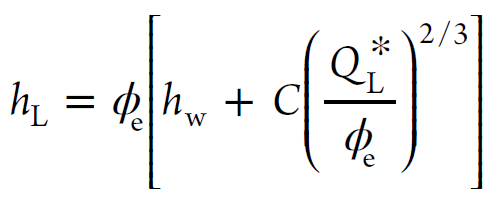 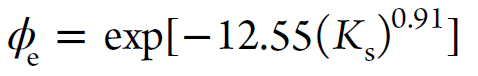 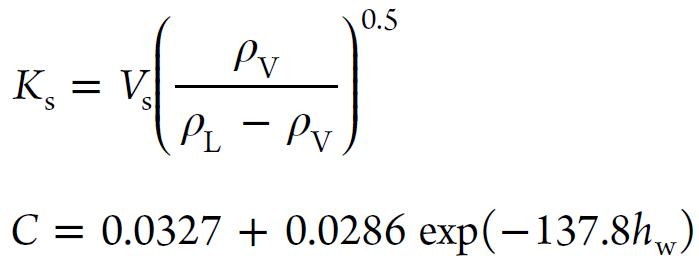 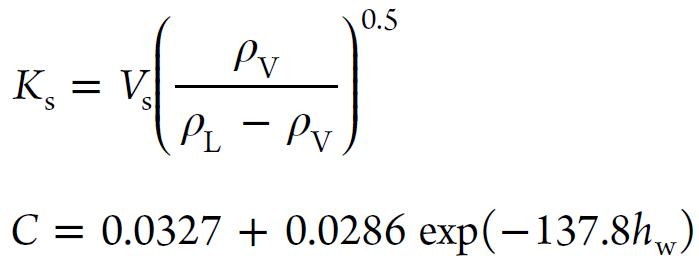 Pressure drop of dry tray perforations
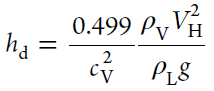 Pressure drop caused by the formation of vapor bubbles
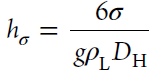 Constraint for the equality of the pressure drops of the two sides
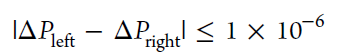 Hydraulics consideration
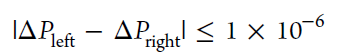 Stage pressures are handled as new variables

Pressure model equations need to be added to the MESH system
-- more variables and equations
Solution method
Convergence issue
pseudo-transient continuation (PTC) method
EO approach
bypass efficiency (BE) method
Stage number optimization
Solution method
M:
E:
S:
H:
System of DAE for Pseudo-transient model
M:
E:
S:
H:
Solution method
Conversion in solving the equation system
initial condition  for transient system converging to x*
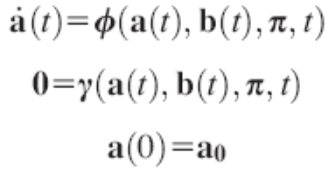 PTC(x)
x(t)
x0
x*
N(x)
initial guess for NM converging to x*
Solution method
Conversion in solving the equation system
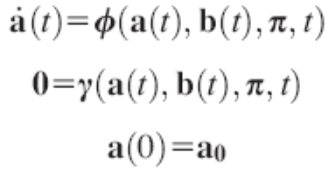 initial condition  for transient system converging to x*
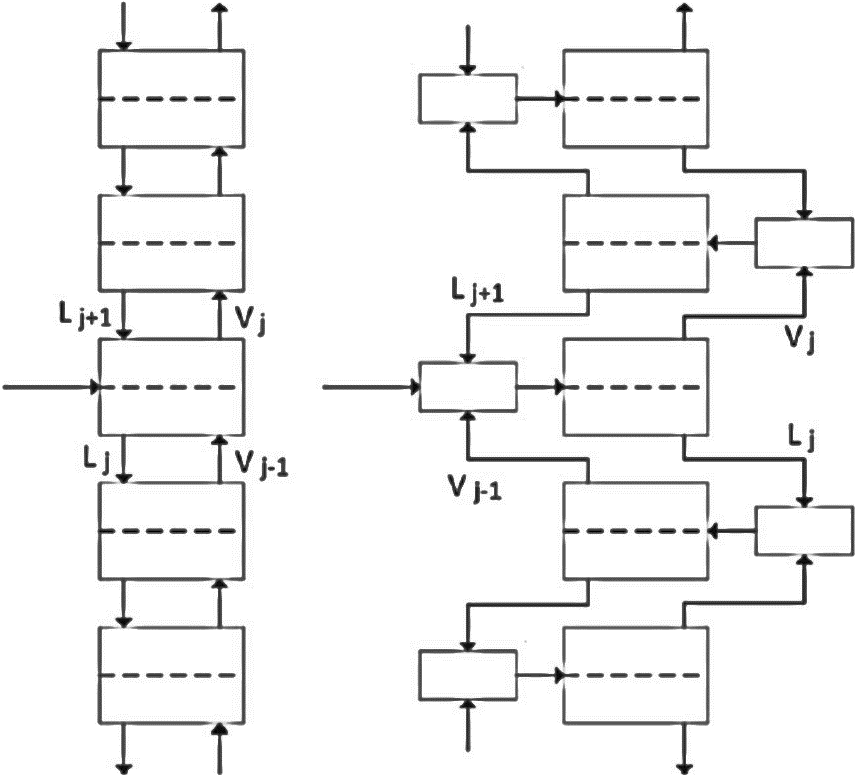 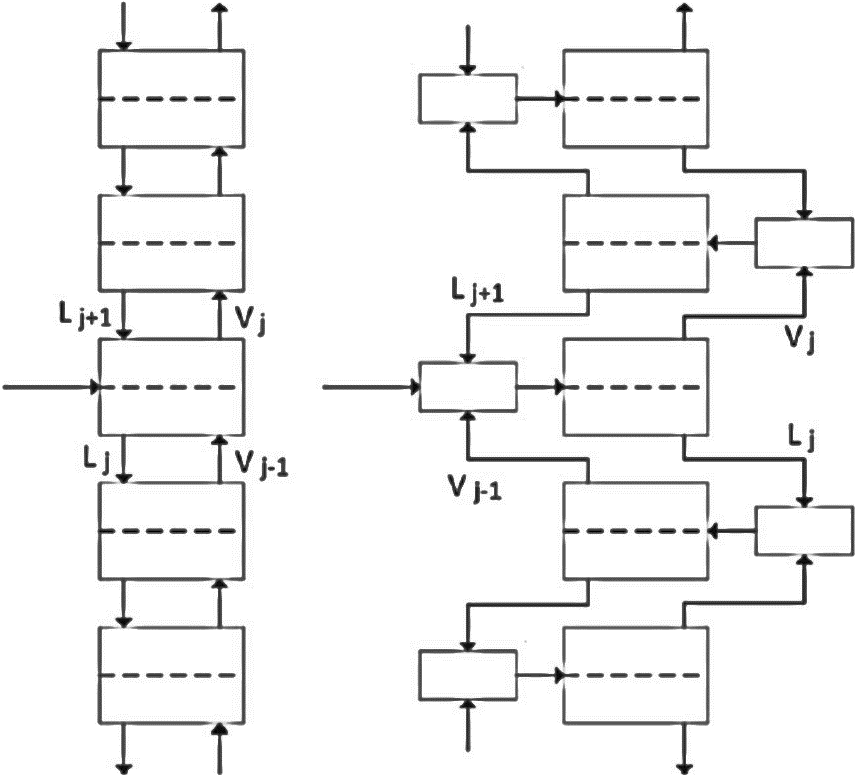 PTC(x)
x(t)
x0
x*
N(x)
initial guess for NM converging to x*
DAE 
–PT model
MESH
Solution method
Optimization
initial condition  for transient system converging to x*
z
x
PTC(x)
Algebraic model
x0
x(t)
Pseudo-Transient Model
Objective/
Constraints/
Gradients
DAE simulation
NLP solver
x*
N(x)
x
z
initial guess for NM converging to x*
Solution method
Optimization of stage numbers
By-pass efficiency model
MESH equations for PTC
M:
E:
S:
Stage j
H:
(1-εj)Lj-1
Hold-up:
Examples
Partially thermally coupled extractive distillation
Ma, Y. et al., Ind. Eng. Chem. Res., 2017, 56 (21), 6266–6274
The feed flow rate:    100 kmol/h
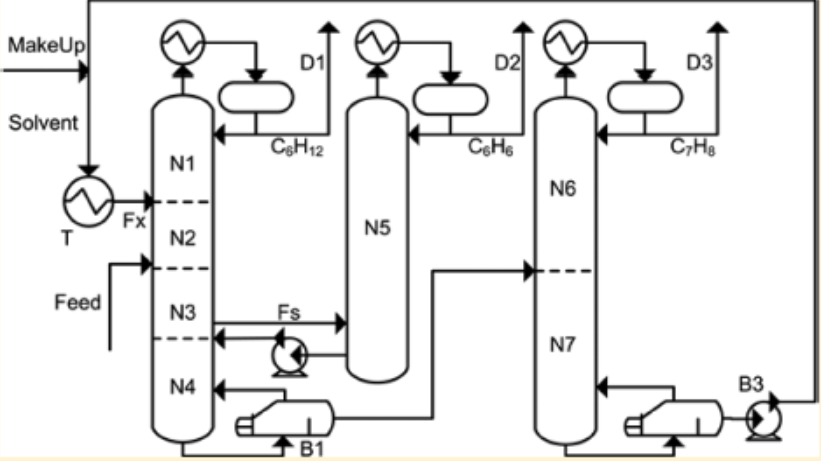 Components:
mole frac.in fd:
Product demand:
Benzene
Cyclohexane
Toluene
30%
30%
40%
99%
99%
99.4%
Entrainer:
N,N-dimethylformamide (DMF)
Luyben, W. L., Chem. Eng. Res. Des. 2016, 106, 253−262.
Conventional design:
New proposed method:
14474 equations, 215 decision variables (distillate/bottom flow rates, reboil/reflux ratios, inter-column vapor flow, entrainer flow/temp., all the bypass efficiencies), and 29 inequality constraints.
Five Design Spec/Vary functions to achieve five specific objectives. 
Thermally coupled process 
Skilled Aspen Plus user needed.
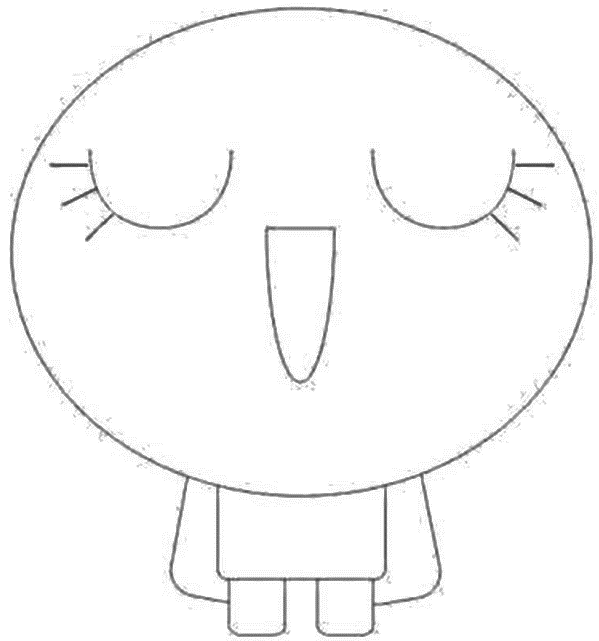 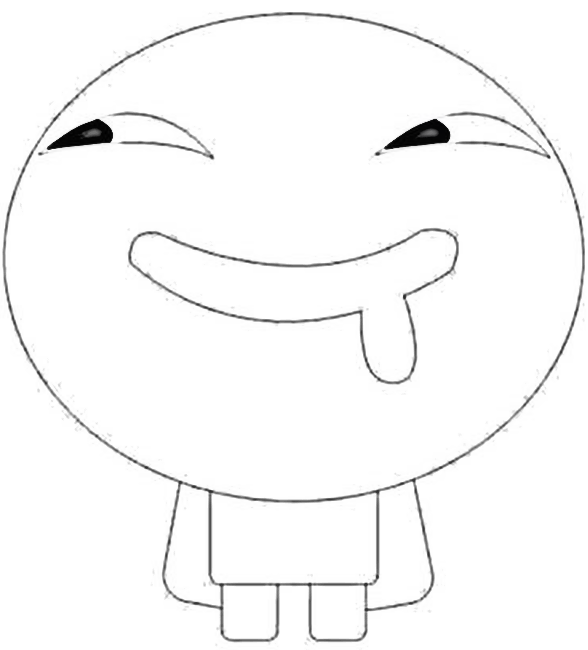 skilled user
Examples
Partially thermally coupled extractive distillation
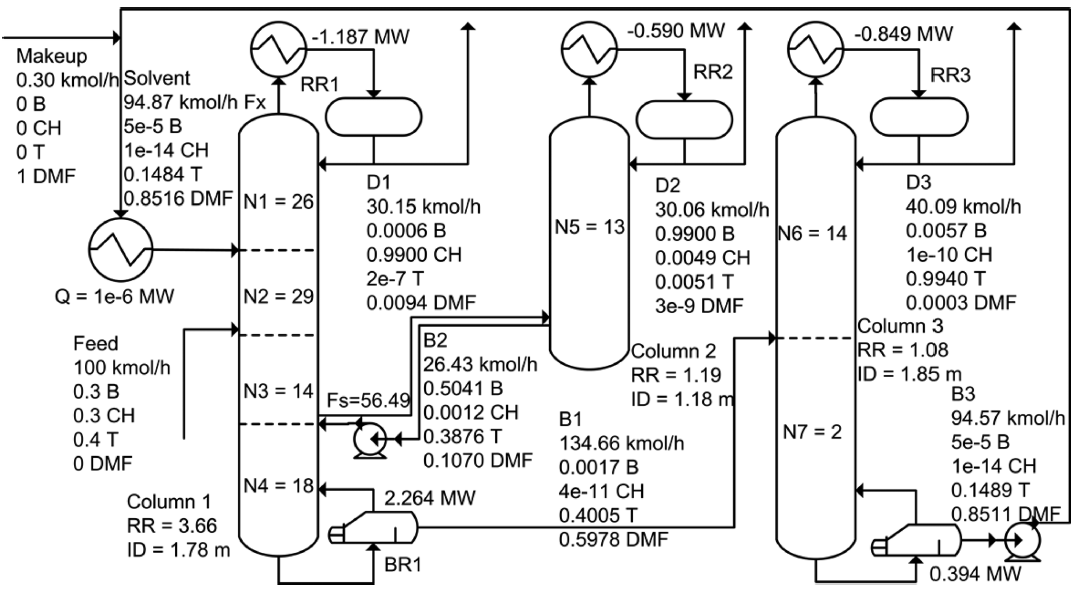 Optimized with the proposed method
TAC estimation can be found in:
Ma, Y. et al., Ind. Eng. Chem. Res., 2017, 56 (21), 6266–6274
Luyben’s results
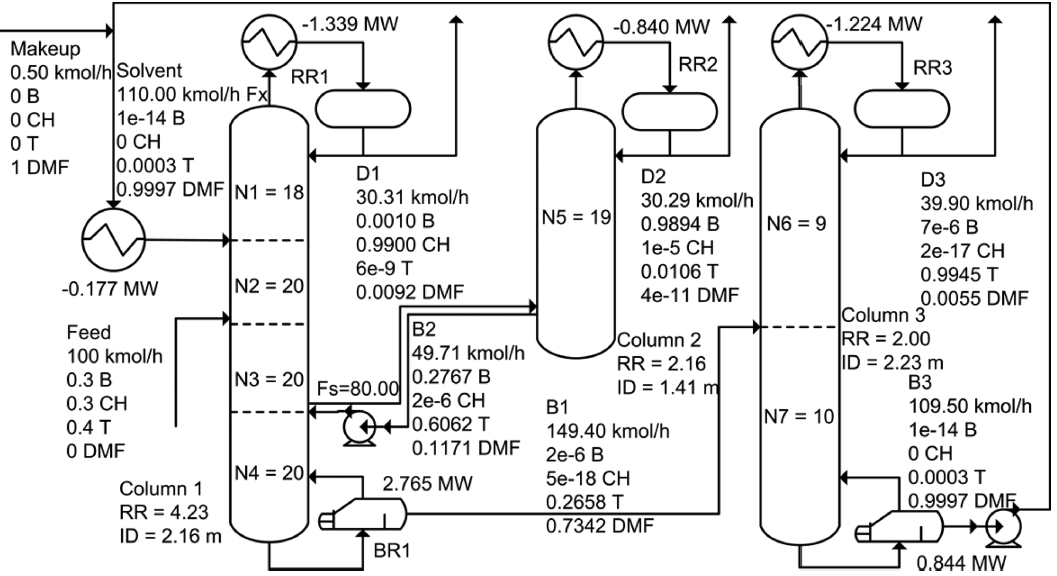 Luyben, W. L., Chem. Eng. Res. Des. 2016, 106, 253−262.
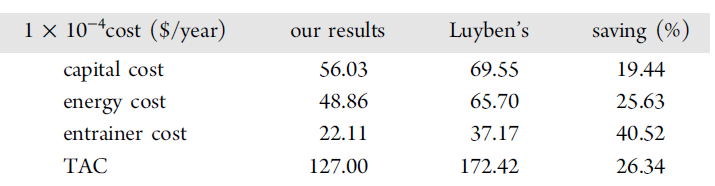 Examples
DWC
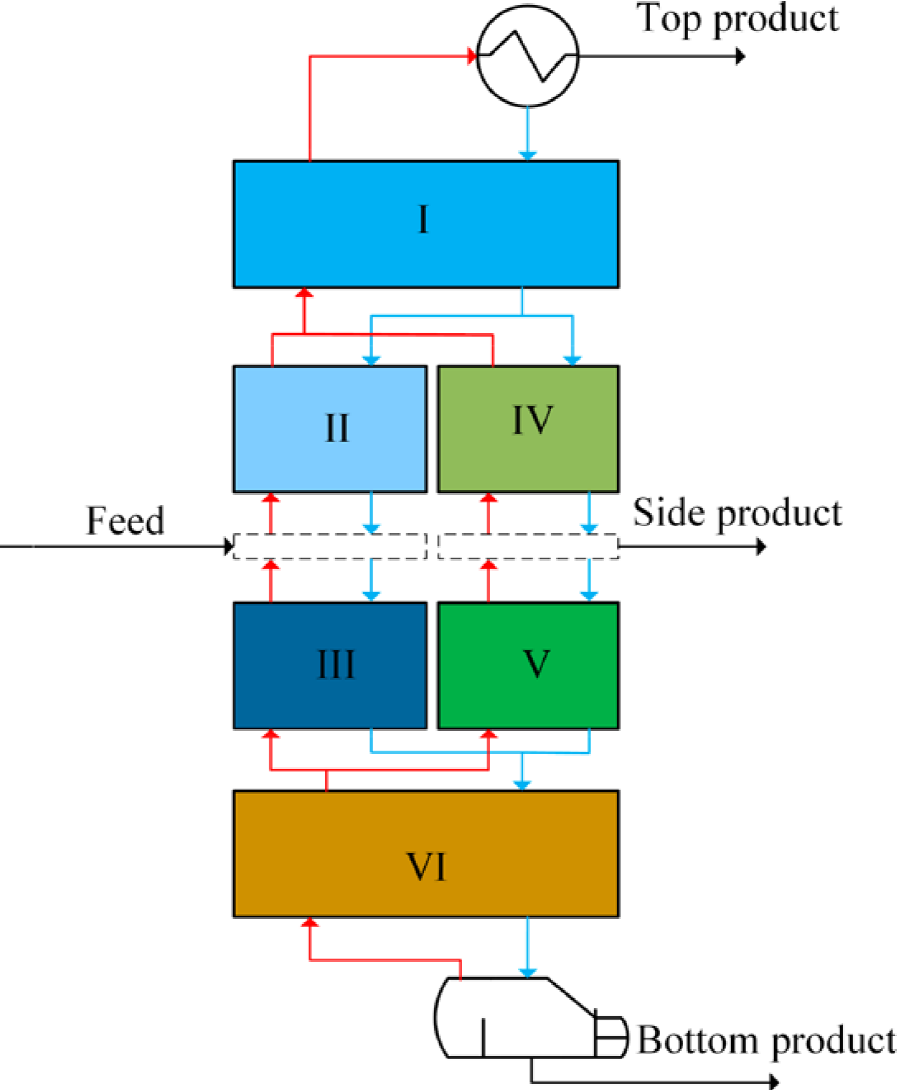 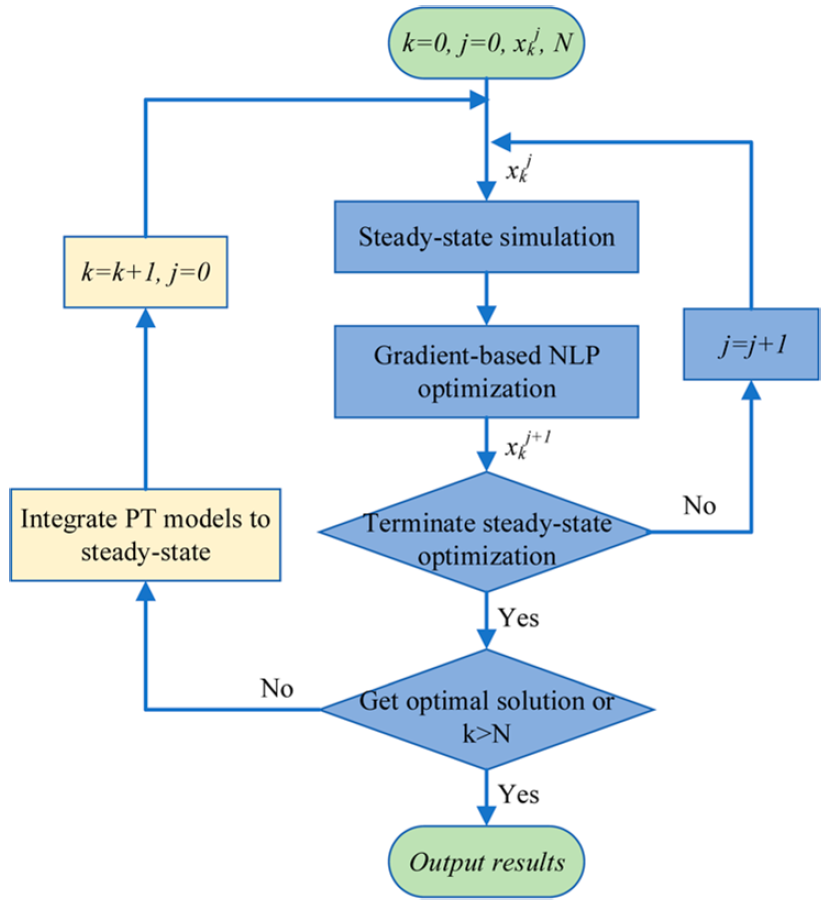 To solve
estimated by:
      MESH equations
      hydraulic model equations
      diameter model
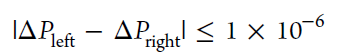 s.t.
Examples
Example: separation of  benzene−toluene−o-xylene (BTX) by Long et al.
 (Chem. Eng. Technol. 2016, 39 (6), 1077−1086)
Feed conditions and the decision variables obtained by Long et al.
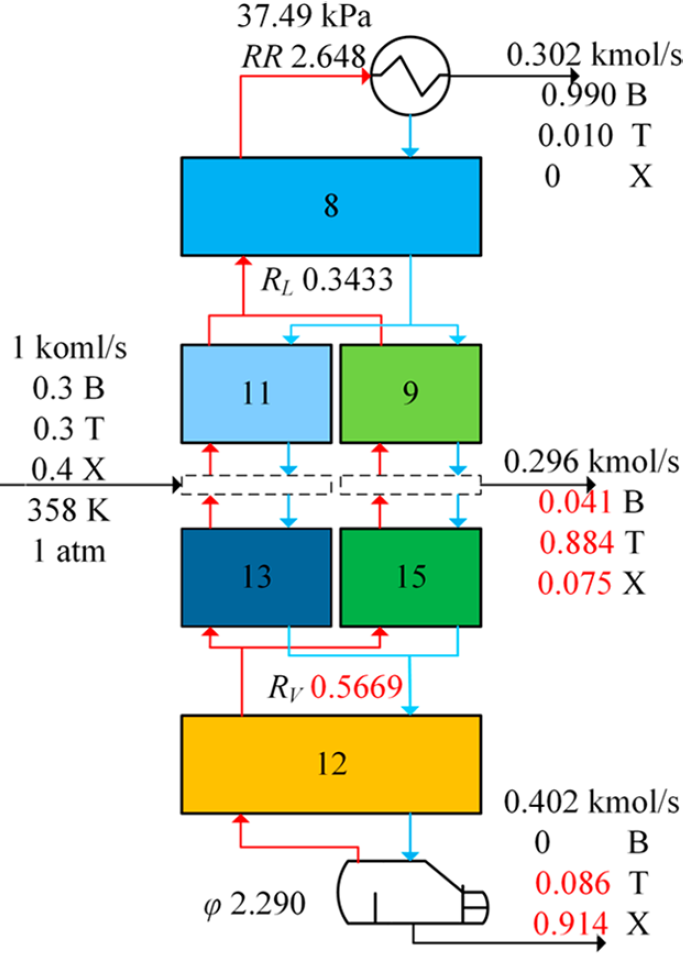 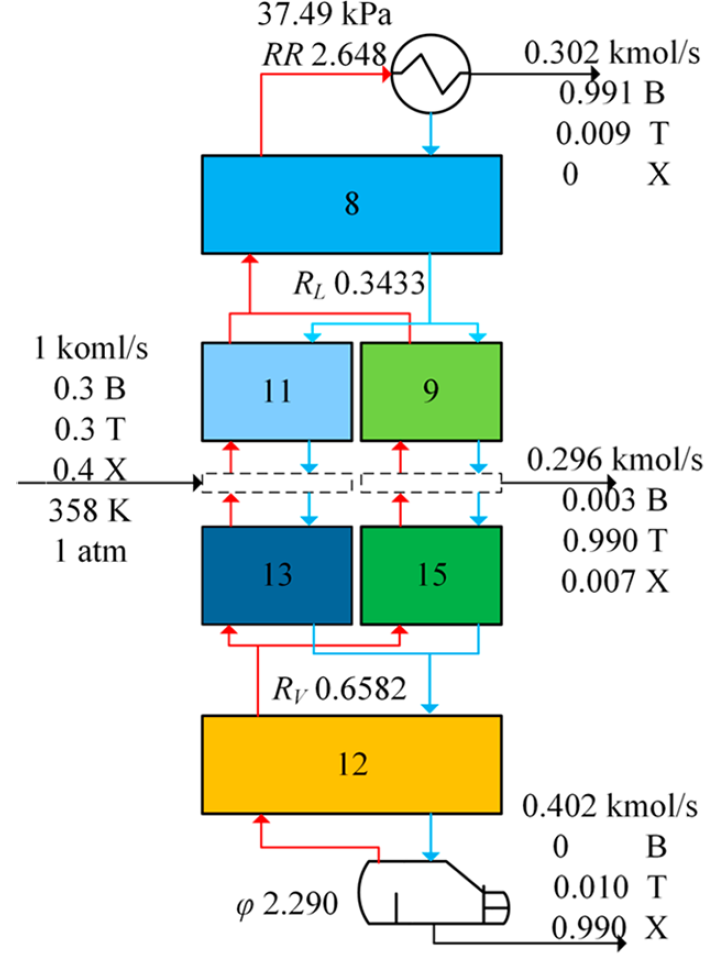 Feed composition: 30/30/40
Feed temp. and pres.: 358K and 1 Reflux ratio: 2.648
Side draw rate: 0.296 kmol/s
Liquid split: 0.343
Vapor split: 0.658
Boilup ratio: 2.29
Number of stages:
  I   8
  II  11
  III  13
  IV  9
  V   15
  VI  12

products specifications

vapor split ratio = 0.6582
Examples
Example: separation of  benzene−toluene−o-xylene (BTX) by Long et al.
 (Chem. Eng. Technol. 2016, 39 (6), 1077−1086)
Checked results by simulation with the hydraulic consideration on the DWC optimized by Long et al.
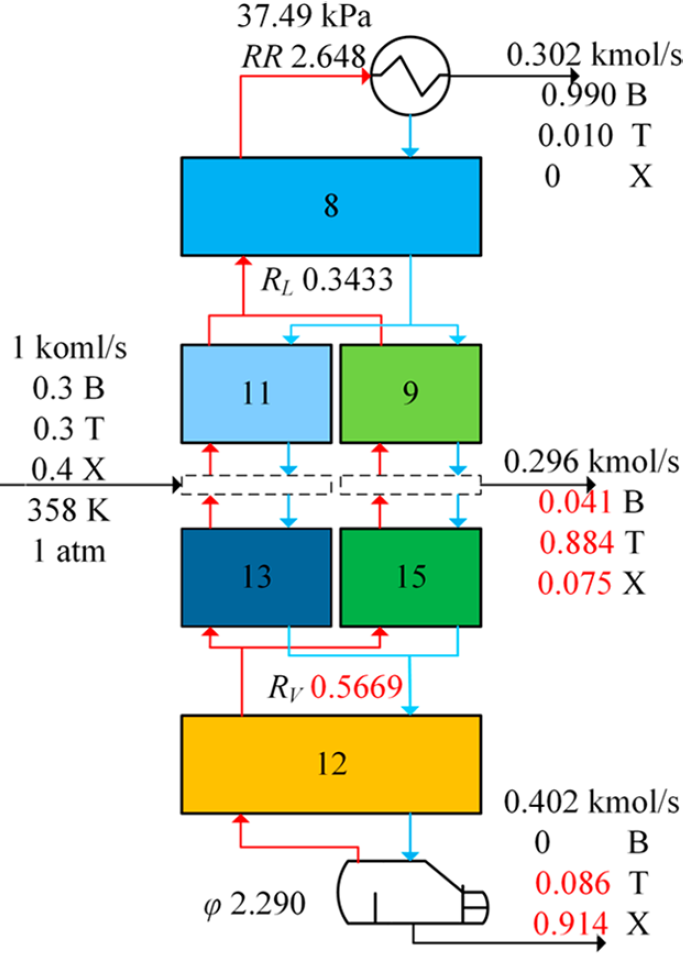 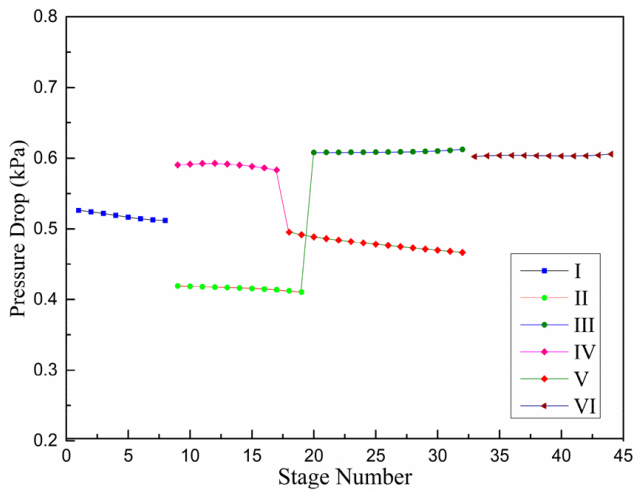 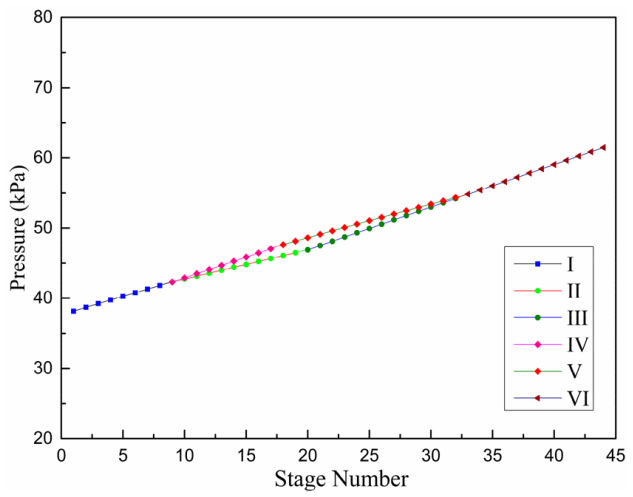 Examples
Example: separation of  benzene−toluene−o-xylene (BTX) by Long et al.
 (Chem. Eng. Technol. 2016, 39 (6), 1077−1086)
Optimal design result by the proposed method with the hydraulic consideration on the DWC optimized by Long et al.
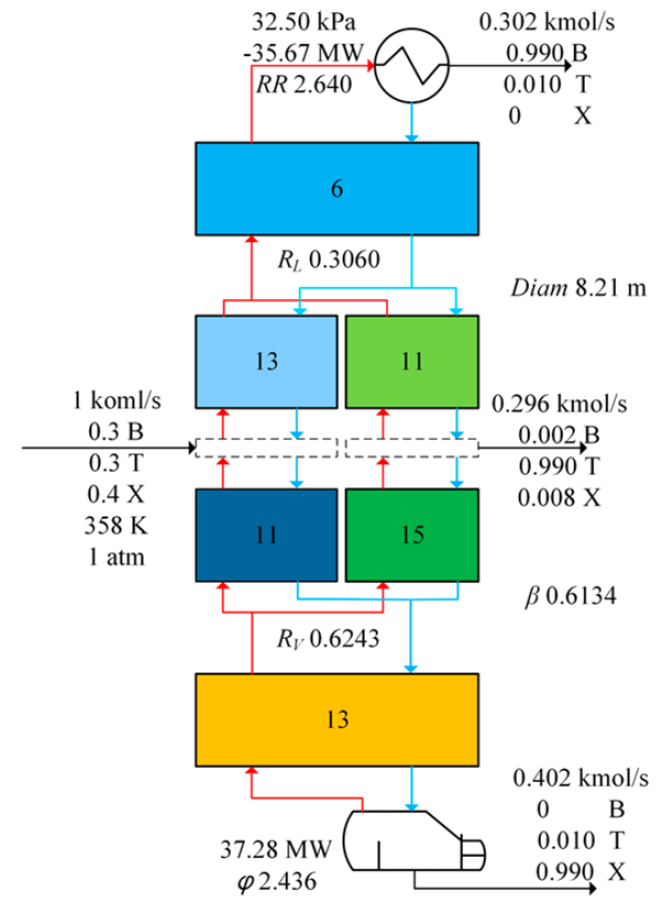 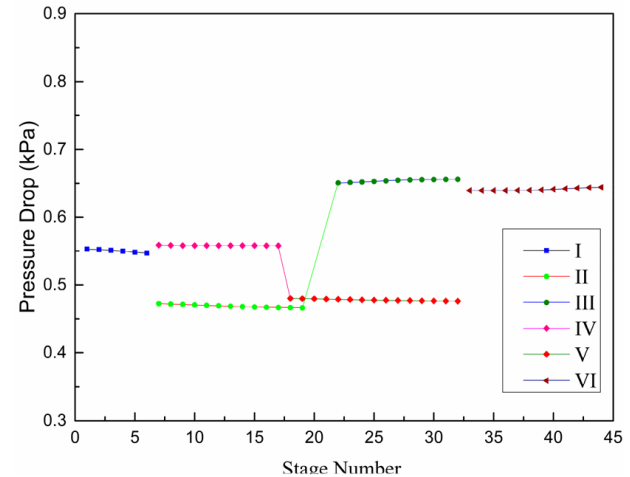 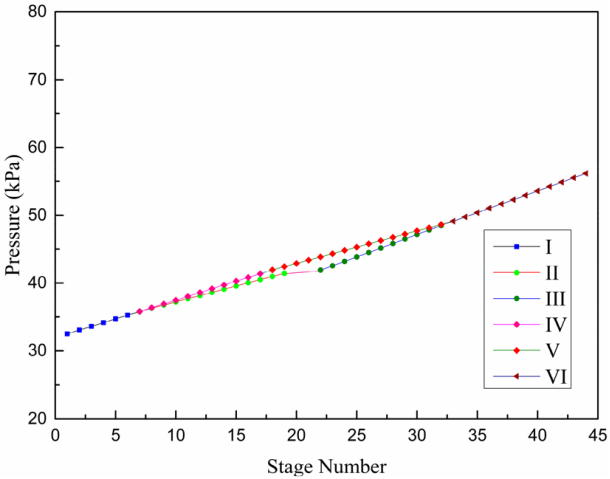 Summary and conclusion
Suggested steps for optimal design of DWC
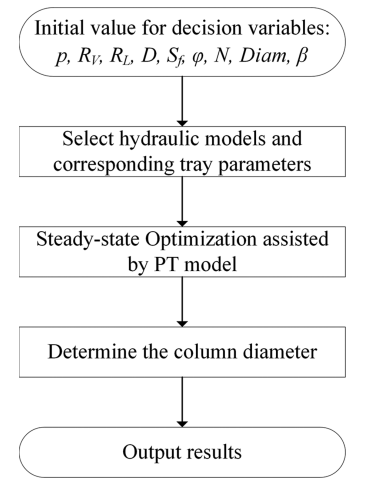 The proposed approach via bypass efficiency and PTC assisted NLP solution enables rigorous optimization considering hydraulic effect for DWC design
Relevant papers
Ge et al., Ind. Eng. Chem. Res. 2014, 53, 13383−13390
Ma et al. , 2018. Ind. Eng. Chem. Res. 57 (42), 14124–14142 .
Ma et al., Comput. Chem. Eng. 108 (Supplement C), 337–348
Ma et al., Comp. Chem. Eng., 126 (2019), 54–67
Ma et al., Comp. Chem. Eng., 127 (2019) 218–232
Li et al., Ind. Eng. Chem. Res. 2020, 59, 13657−13668
For further information, please contact wangbill@peiyangchem.com
Thank you for your attention !